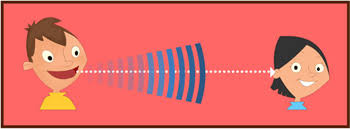 Absorción, propagación y reflexión del sonido.
Aprendo 12
Actividad:
1.- Menciona y dibuja 3 elementos que emitan sonidos graves. 

2.- Menciona y dibuja 3 elementos que emitan 3 sonidos agudos. 

3.- Menciona y clasifica 5 sonidos fuertes y 5 sonidos débiles. 

4.- Desarrolla las paginas 18 y 19 del cuadernillo de actividades.
FELICIDADES
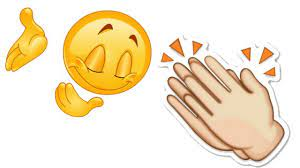